Sample design
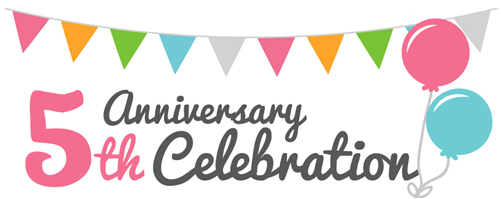 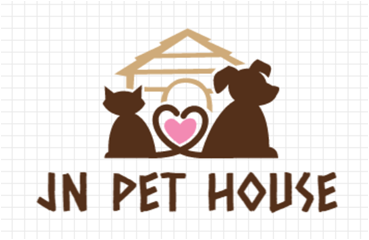 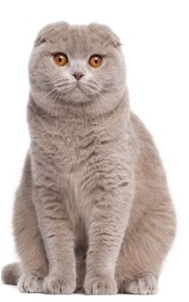 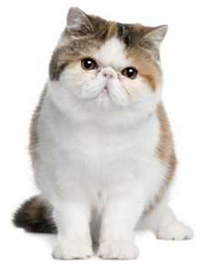 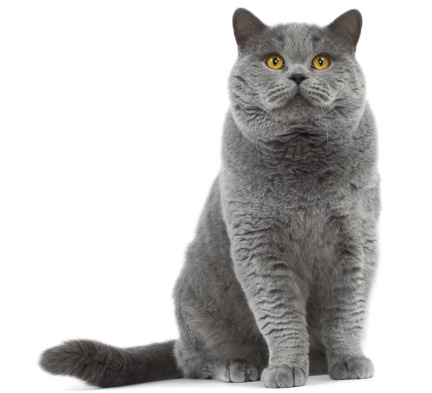 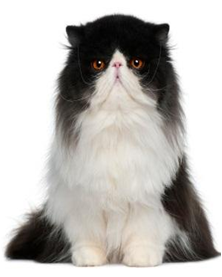 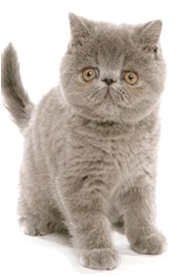 Please create your design here. Your design may fill up this white area. 

Please do not exceed the white area!